Psycho-Education for Patients and Family Members
Session 4:Alcohol and Recovery (2)
4-1
[Speaker Notes: Slide 4-1—Alcohol and Recovery (2)
In the last session, we learned about the adaptation of alcohol to the body systems and its withdrawal symptoms. 
We also looked at the effects of alcohol to the body and behavioral problems caused by alcohol. 
Today, we are going to learn about its effects to women and babies and understand why it is important to abstain from drinking alcohol during recovery from drug dependence.]
Alcohol and Women
Compared with men, women develop alcohol-related disease more quickly and with less alcohol.
4-2
[Speaker Notes: Slide 4-2—Alcohol and Women
Drinking affects women differently than it affects men:
Over the long term, women develop alcohol-related disease more quickly and after drinking less alcohol than men do. 
Women develop alcoholic liver disease more quickly and after drinking less alcohol than men do. Women are more likely than men to develop alcoholic hepatitis (liver inflammation) and to die from cirrhosis. 
Women are more vulnerable than men to alcohol-induced brain damage. 
Among people who drink heavily, men and women have similar rates of alcohol-related heart disease, even though women drink less alcohol over a lifetime than men do. 
For some women, even moderate drinking can slightly raise the risk of breast cancer.]
Alcohol and Pregnancy
Babies born to mothers who drank during pregnancy may have mental retardation or other learning and behavioral problems.
4-3
[Speaker Notes: Slide 4-3—Alcohol and Pregnancy 
A woman who drinks when she is pregnant puts her baby at risk of serious problems. 
Babies born to mothers who drank during pregnancy may have mental retardation or other learning and behavioral problems. 
Research has not found any amount of alcohol to be safe during pregnancy.]
Fetal Alcohol Spectrum Disorders
The most serious risk during pregnancy is fetal alcohol spectrum disorders (FASD).
FASD is the leading known cause of mental retardation.
4-4
[Speaker Notes: Slide 4-4—Fetal Alcohol Spectrum Disorders 
The most serious risk is fetal alcohol spectrum disorders (FASD). 
FASD is the leading known cause of preventable mental retardation.]
Fetal Alcohol Spectrum Disorders
Cognitive and Behavioral Impairments
Behavioral and neurological problems associated with FASD may lead to poor academic performance and legal and employment difficulties in adolescence and adulthood.
4-5
[Speaker Notes: Slide 4-5—Fetal Alcohol Spectrum Disorders (Cognitive and Behavioral Impairments)
Although the effects of FASD vary, children with the syndrome have cognitive and behavioral impairments. 
Behavioral and neurological problems associated with FASD may lead to poor academic performance and legal and employment difficulties in adolescence and adulthood.]
Fetal Alcohol Spectrum Disorders
Craniofacial Features
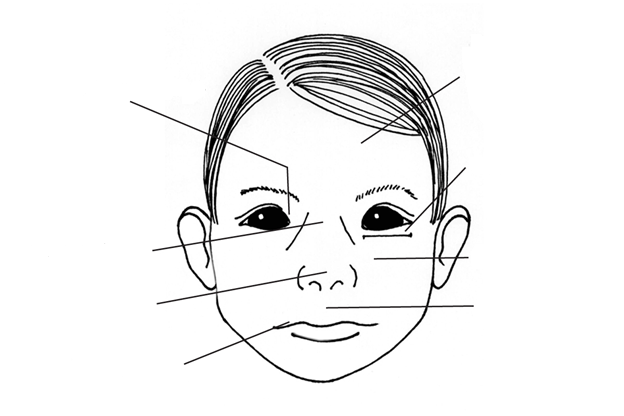 Small head circumference
Skin folds at corner of eye
Small eye opening
Small midface
Low nasal bridge
Indistinct philtrum (groove between nose and upper lip)
Short nose
Thin upper lip
4-6
[Speaker Notes: Slide 4-6—Fetal Alcohol Spectrum Disorders (Craniofacial Features) 
Children with severe FASD usually have distinctive facial and head features, such as
Skin folds at the corner of the eyes
A small head circumference 
A low nasal bridge
A small eye opening 
A short nose
A small midface 
An indistinct philtrum (the groove between the nose and upper lip)
A thin upper lip]
Questions:
Do you think it is a good idea to drink alcohol in recovery from drug dependence?
Why do you think so?
1-7
[Speaker Notes: Slide 4-7—Question
Ask participants if it is a good idea to drink alcohol in recovery and why.]
Total Abstinence
Patients in treatment of drug dependence are asked to stop using all illicit drugs and alcohol.
People in recovery who drink alcohol are 8 times more likely to relapse to stimulant use than those who don’t drink.
4-8
[Speaker Notes: Slide 4-8—Total Abstinence 
Heavy alcohol use has obvious damaging effects. 
However, occasional, light drinking can have a damaging effect on a person in recovery, even if the person has never experienced any problems with alcohol. 
Patients in treatment of drug dependence are asked to stop using all illicit drugs and alcohol, no matter what drug or drugs brought them into treatment. 
One big reason for this is that studies show that people who use stimulants are eight times more likely to relapse to stimulant use if they use alcohol than if they don’t drink.]
Other Reasons for Abstaining
Drinking prevents people in recovery from directly confronting their stimulant use disorder.
Drinking puts people in recovery at risk of becoming dependent on alcohol.
4-9
[Speaker Notes: Slide 4-9—Other Reasons for Abstaining 
There are other reasons for abstaining from alcohol. When people are learning to handle problems without resorting to stimulants, using alcohol to numb the uncomfortable learning process is counterproductive for two reasons:
Drinking alcohol prevents people from directly confronting their stimulant use problem.
Drinking puts people in recovery at risk of becoming dependent on alcohol while they are trying to overcome their dependence on stimulants.]
Question:
What are some triggers for alcohol in each category?
People
Places and situations
Materials
Feelings
1-10
[Speaker Notes: Slide 4-10—Question
Ask participants some triggers for alcohol in each of the four categories: People, Places and situations, Materials, and Feelings.]
Alcohol Triggers Are Everywhere
Advertisements
Movies
TV shows 
Friends and family who drink
Celebrations and holidays
4-11
[Speaker Notes: Slide 4-11—Alcohol Triggers Are Everywhere 
A person in recovery who is trying to stop using alcohol faces a difficult struggle. 
External triggers bombard people in recovery; consumption of alcohol may be assumed to be the norm, especially at social functions and celebrations. 
Drinking often accompanies certain activities: wine with dinner, a beer at the game, a drink after work. 
It is hard for a person in recovery to go through a typical day without coming across many reminders—both cultural and personal—of alcohol. 
Advertisements, movies, and TV shows link drinking with being happy, popular, and successful. 
Recovering people encounter colleagues, friends, and family members with whom they used to drink and pass by bars or liquor stores that they used to frequent. 
Alcohol is integral to celebrations such as parties and weddings. 
A person in recovery who is not drinking may feel left out of the fun or less cool.]
Internal Triggers
Depression
Anxiety
Loneliness
Stress
Anger
Guilt
4-12
[Speaker Notes: Slide 4-12—Internal Triggers 
Internal triggers also pose problems:
Depression, anxiety, and loneliness are all characteristic of recovery. 
These emotional states and others, such as stress, anger, and guilt, are cues to drink for many people. 
Facing the emotional fallout from quitting other substances, people in recovery may feel justified in turning to alcohol to “relieve” their mental state.]
Relapse Risk Posed by Alcohol
Alcohol
Lowered inhibitions
Add a trigger, and the result may be
impulsive use of stimulants
4-13
[Speaker Notes: Slide 4-13—Relapse Risk Posed by Alcohol
Drinking lowers a person’s inhibitions and makes the person more likely to act impulsively on any using thoughts they may have. 
Because alcohol affects the rational, reasoning part of the brain, people who are drinking are ill equipped to cope with any triggers for stimulant use they encounter. 
In addition, people who are drinking are more likely to encounter triggers than are individuals who are not drinking. For example, drinking may
Put people in recovery into contact with other people who use stimulants 
Put people in recovery into a “party” atmosphere that can trigger the desire to use stimulants 
Trigger a desire for the stimulant high]
Question:
What are possible ways that you can prepare to avoid drinking alcohol?
1-14
[Speaker Notes: Slide 4-14—Question
Ask participants for possible ways to avoid drinking alcohol.]
Plan Not To Drink
Think about other ways of celebrating. 
Avoid being around others who are drinking. 
Think about other ways of spending time with friends. 
Make friends with others in recovery.
Practice saying “no thank you.” 
Avoid going to bars and parties. 
Talk to your family.
4-15
[Speaker Notes: Slide 4-15—Plan Not To Drink 
It is important for people in recovery to plan not to drink, rather than wait until they are confronted with a trigger or urge to drink. For example, people in recovery can
Think about other ways of celebrating 
Avoid being around others who are drinking
Think about ways of spending time with friends that don’t involve alcohol 
Make friends with others who are in recovery 
Practice saying “no thank you” 
Avoid going to bars and parties 
Ask family members not to drink in their presence or keep alcohol in the house]
Plan To Cope
Attend 12-Step or self-help group meetings.
Discuss your feelings in group.
Practice relaxation techniques.
Practice HALT (not becoming too Hungry, Angry, Lonely, or Tired).
Remind yourself that uncomfortable feelings are normal and will pass.
Obtain help from a therapist.
4-16
[Speaker Notes: Slide 4-16—Plan To Cope
A person in recovery should develop a plan for coping with the uncomfortable feelings that arise during recovery. This plan could include
Regularly attending 12-Step or mutual-help group meetings
Discussing feelings openly in Matrix group sessions
Regularly practicing relaxation techniques
Practicing HALT (not becoming too hungry, angry, lonely, or tired)
Developing a way to remember that uncomfortable feelings are normal in recovery and will pass
Obtaining help from a therapist if feelings become too overwhelming]